Select Public International Law Issues in Energy
Weeks 1&2
Dr Tibisay Morgandi 
School of Law, Queen Mary University of London
Energy security - theory
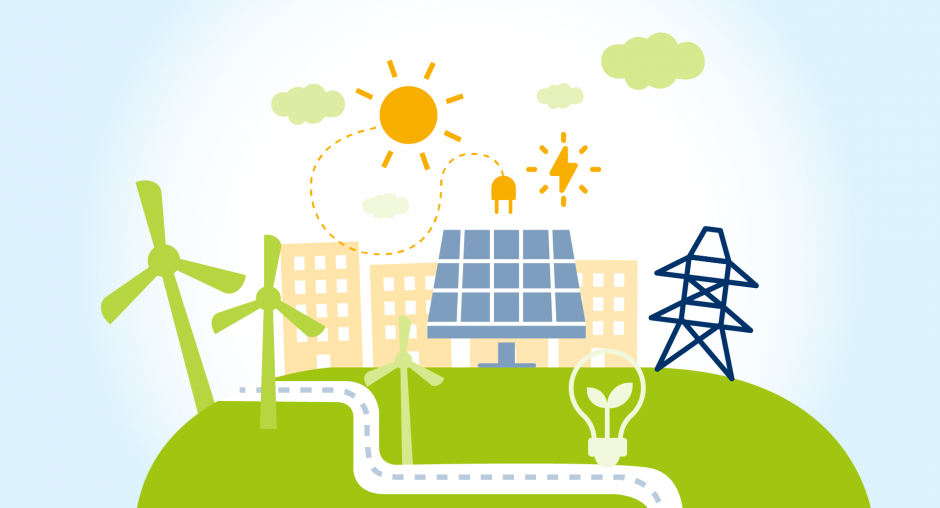 © OSCE
Energy security – definition
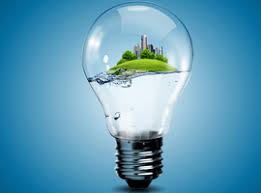 ‘The uninterrupted availability of energy resources at an affordable price’ 


                                International Energy Agency
Energy security – long term
What role for international law?
Protecting foreign investment


   Guaranteeing trade in energy services


   Guaranteeing free transit of energy
Energy security – short term
What role for international law?
Establishing rules prohibiting states from  intentionally interrupting energy supply

Establishing mechanisms to respond to emergencies from unintentional interruptions in energy supply
Energy security v energy transition
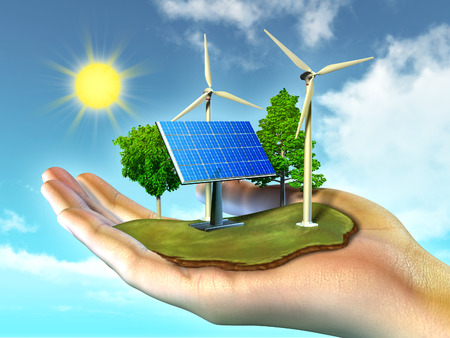 Friends?


     Enemies?


	    Frenemies?